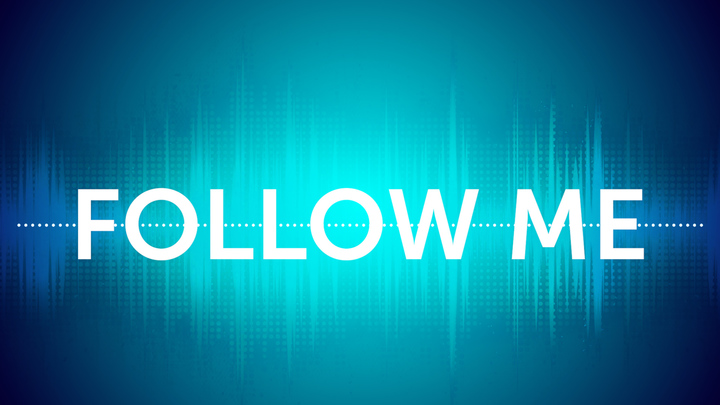 FOLLOW ME
PICK UP YOUR CROSS
My Commitment

What commitment do you remember making as a teen or young adult?   

How did that commitment shape your life?
READ Mark 8:34-38

On Sunday, Pete talked about what it means to pick up your cross.      

How did he define this?    

How did his teaching help you understand what it means to pick up your cross?
Dietrich Bonhoeffer, the Lutheran pastor who was executed 
by the Germans three days before the end of World War II, said: 
“When Jesus Christ calls a man, he bids him come and die.” 

When you first committed your life to follow Jesus, how well do you think you understood this aspect of Jesus’ call to “come and die”?    

How have you grown in your understanding of this call?
“Even though Jesus was God’s Son, he learned obedience 
from the things he suffered.”  Hebrews 5:8 NLT
 
What are some of the ways Jesus suffered here on earth?
READ:  Hebrews 12:1-8

How can God use our trials to make us more like Jesus?
READ:   Philippians 3:10-14

How does Paul’s description of a race help you 
understand Jesus’ call to pick up your cross?

Paul says, “I want to suffer with him, sharing in his death.”    

Why would Paul say that?
The Apostle Paul was 32 years old when God called him to follow Jesus.   He began his missionary activity at age 49.   God worked on Paul 17 years before He set him free to minister.     

How does this speak to you about 
God’s process and timing in your life?
“And so, dear brothers and sisters, I plead with you 
to give your bodies to God because of all he has done for you.   
Let them be a living and holy sacrifice – the kind he will find acceptable.   
This is truly the way to worship him.”  Romans 12:1 NLT
 
Why would God choose the image of a sacrifice 
to help us see how He works in us?
“And I am certain that God, who began the good work within you, 
will continue his work until it is finally finished 
on the day when Christ Jesus returns.”  Philippians 1:6  NLT

How does this verse assure us of God’s work in our lives?
“Since we are all different, and need different processing, He custom designs the plan that he will use with us. Some need more processing than others. Some he simply needs to bend. Others he must break. The amount of processing is often a reflection of the work that he has for us to accomplish in the Kingdom. Some are called to be martyred in Pakistan. Others are called to take care of babies in the church nursery. Obviously, both are needed. However, how he applies the cross to one group will be different from how he applies the cross to another.”  
Dr. Roger Barrier 

How has today’s study help you understand His plan for your life?
NEXT STEPS
For our series, Follow Me, we invite you to take next steps to grow your walk with God by spending time with Him.     

Here are 3 ways you can do that. 

Watch the Daily Devos from Creekside.    https://vimeo.com/showcase/devotionals

Use S.O.A.P.  – a method of spending time with God – explained in the Daily Devos.

Engage with others from Creekside about your experience https://www.facebook.com/groups/3459966190810762
PRAYER
This week, let’s pray for our upcoming Easter weekend services at Creekside. 

Good Friday.   Ask God to use the service to speak to hearts about why Jesus had to die and how his death impacts their lives.      
Easter Sunday.    Ask God to provide the volunteers we need as we offer our first Sunday service in over a year.      Kids ministry and tech are areas of particular need. 
Easter Sunday.    Ask God to use the Easter Sunday service to encourage all of us of what Jesus’ resurrection means for us.    Ask Him to draw seekers to hear this teaching.    May lives be changed for Him this Easter!